PowerPointAthlete Leadership
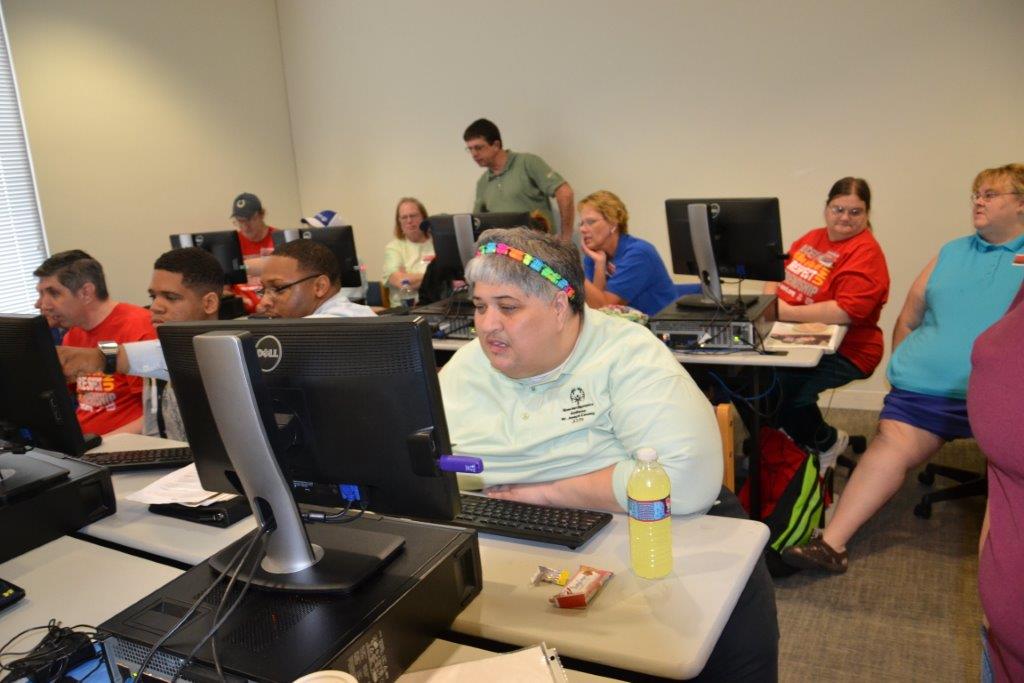 Presenters:
1
2
Course Overview, Welcome & Introductions
Welcome, Course Overview and Agenda
Part 1: Overview and Introductions
Part 2: Mentor’s Role/Why Use PowerPoint
Part 3: Terminology
Part 4: Developing a Slide Show
Part 5: Presentations, Practicum and Course Feedback
[Speaker Notes: Welcome participants.  

The training is designed primarily to teach you how to utilize computers.  With this knowledge, you will learn to develop your own PowerPoint presentations.  

There are many uses you to utilize PowerPoint such as a non-verbal Global Messenger, a different avenue for current Global Messengers to get their words across, during workshops, at Athlete Input Council Meetings,  to Local Management Teams and many more.  

This course is divided into 5 sections: 
1. Overview and Introductions
2. Mentor’s Role/Why Use PowerPoint
3. Terminology
4. Developing a Slide Show,
5. Presentations.

We want you to ask questions during the course and work on your computer.  Your mentor will help take notes, but you are expected to work on your computer. 
 
Any questions about anything before we begin?]
Introductions
Name
Local Program
What would you like to get from this training?
[Speaker Notes: Option #1 (for large group):  Ask each participant to briefly introduce him/herself, giving name, Special Olympics Program, and what they want to get from this training.  Place the items on a flipchart or board to remind them of the things the want to convey.
 
Option #2 (for small group):  Pair participants at random, give them 5 minutes to interview each other and then have each member introduce the other to the group.  Information could be; name, program, role in Special Olympics, family, what is the best thing about Special Olympics, etc.
  
Option #3 (for medium group):  Form circle(s) of up to ten people.  Give small ball to one person in each circle.  
In Round One, person with ball says own name, locale, position, and hands ball to second person.  That person says “Thank you (name of first person), and gives his/her own information. Repeat around group.  
In Round Two, play quick game of catch across the circle, first calling the name of the person you are throwing to; person catching says “Thank you (name of thrower).  
In Round Three, see if participants can give name of everyone else in their circle. 

Trainer Notes:  Change this slide if using option #2 or #3.]
Mentors’ roleS and why use PowerPoint?
5  |  Athlete Leadership  -  Power Point Course
Mentors’ Roles
Evaluate the athlete’s ability
“Best of your ability workshop”
Assess how much help your athlete will need
All information MUST come from the athlete, (borders, pictures, captions)
[Speaker Notes: Mentors:  Lets review the Role of the Mentor in this PowerPoint Class:
 
Evaluate the ability of your athletes.  The last thing that we want to achieve is frustration because they may not be as fast as other athletes, or that they do not understand what to do completely. 
You have heard about the least restrictive environment; well, this is the Best of Your Ability Workshop!  You must assess how much help each athlete is going to need today and on all the presentations that you work on together.  
They will need more help today than they will on the next one and even less on the following one. 
If an athlete seems to have a good understanding of what they are doing, let them go for it.  
If an athlete does not have the physical ability, help them with the physical challenges. If they get tired easily, take over some of the topics.  

2. 	However, the one aspect that cannot be done for the athlete is what pictures they want, the color of the borders, what they want to put into the captions, the title of each page.  All that information must come from the athlete.]
Mentors’ Roles (continued)
Athletes need to tell their own story and in their own way

Unless of course, they choose some really funky music or a really bad picture of you
[Speaker Notes: Here’s a great story from Special Olympics Hawaii that we’d like to share with you (substitute one of your own as soon as you can).  We selected 6 athletes to be trained in Technology, one of whom is almost completely non-verbal.  Why would we choose a non-verbal athlete when we knew that we would be traveling with this athlete to give presentations.  
It is because he has a great story to tell, and we knew that PowerPoint was the best way for him to be able to tell his story. Jason was non-verbal with very poor muscle control throughout his body; therefore, working the mouse was not going to be easy.  He struggled at first, and his mentor had to do most of the work for him.  As we continued to work, we found that by holding the cord at the top of the mouse to control Jason’s little shakes, he was able to manipulate the mouse very well.  He was now able to develop his whole presentation with very little assistance.  When his parents took him to a computer store and had him work on many different styles of laptops, they found one that he was able to work the keypad right on the laptop pretty well.  Now he was even more independent.  
Unfortunately over the last year, Jason’s muscle control has deteriorated, and he can only work for short periods of time. We let him be as independent as he could be for as long as he could, then we stopped.  If we are on a deadline, then his mentor will take over the control of the computer, but Jason can give the instructions on what he wants.  He will say the color or shake his head yes or no to the animations, pictures, etc.

REMEMBER MENTORS:  Best of THEIR Ability Workshop!  Athletes need to tell their own stories in the manner in which they choose.  Unless of course, they pick some really funky music or a really bad picture of you.]
Why use PowerPoint?
Different way to give speeches, presentations, etc.
Opens the door for non-verbal athletes
Outlet within the Athlete Leadership program to explore
Visual Aid – pictures speak louder than words
Use of LCD
[Speaker Notes: Why Use PowerPoint?
 
Note that there are many different ways to give speeches, presentations, etc.  PowerPoint is just another method of getting out information on the Special Olympics movement.
PowerPoint opens the door to athletes that cannot use their own voice to tell their story.  Non-verbal athletes have a very powerful story that now can be told.
Athletes have a new outlet within Athlete Leadership to explore.  Technology is fascinating for many of our athletes and many of them have a talent for it.
Media enhance a presentation; a visual aid in presentations can be very powerful.  Pictures can speak a thousand words.]
Multi-Media PowerPoint Training
Watch what we can DO!

Samples of what you can do (on USB Flash Drive):
	Michelle Norton
	Stacey 2
	Tanner Willis
terminology
[Speaker Notes: The next area is called Terminology so that we can have the same understanding of a few technical words.]
Terminology
Lots of Information …
This information will help you develop your own slide show this afternoon 
We will practice as we go and have time available for individual training as you develop your presentation
[Speaker Notes: Explain to the participants that this is about all the information that you will be able to share with them without them being overwhelmed.
 
This information will help the participants develop their own slide show this afternoon.]
Explanation of Terminology
Turn on your computer
Hardware is the actual machine on which you are working
Software is the CDs or USB Flash Drives that you may use
Keyboard is the place you will input your information  	(How many of you have ever practiced typing?)
Monitor is the place on your computer that you look at.
Mouse is the object that moves the arrow around on your monitor
[Speaker Notes: This will be a hands-on demonstration of the terminology that you will see in the slide show. You will learn a lot of information in a short amount of time today.  Please do not be worried if you do not remember it all.  The only way you will begin to remember is after today you will actually be doing the work on the computer.  Relax and do not get frustrated.  Hopefully, by the end of the day, it will all make sense. Now turn to your computer.  
           While you are explaining these items, show them to the participants.
Turn on your computer:  there is a different button on each computer.  You have to look to find it.
Software is on the CDs or USB Flash Drives that you may use.
Keyboard is the place you will input your information .  How many of you have ever practiced typing?
Monitor is the place on your computer that you look at.
Mouse is the object that moves the arrow around on your monitor.

Again, you will learn a lot of information in a short amount of time today.  Don’t be worried if you don’t remember it all.  Your mentor will write some help notes in in the Participant Guide as you go thru the course. But the only way you will begin to remember is to actually practice what you learn on the computer. Tomorrow is not too early!

Trainer Note:  Insure your computer is connected to the LCD projector. This is done so all participants can follow you at all times, the participants will need to follow you.]
Getting Started
Put USB Flash Drive or CD into Port
Find Start or Windows Globe         on Task Bar
Click on Globe: find and click on Computer
Find and double click on the drive that is located under Devices with Removable Storage.  It maybe listed by the brand of the USB Flash Drive.  
Double click on the folder called “Template”.
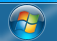 [Speaker Notes: Put a USB Flash Drive into a Port.
Find Start or Windows Globe on the Task Bar.
Click on Globe: find and click on Computer.
Find and double click on the drive that is located under Devices with Removable Storage.  It maybe listed by the brand of the USB Flash Drive.  
Double click on the folder called “Template”.]
Opened Template
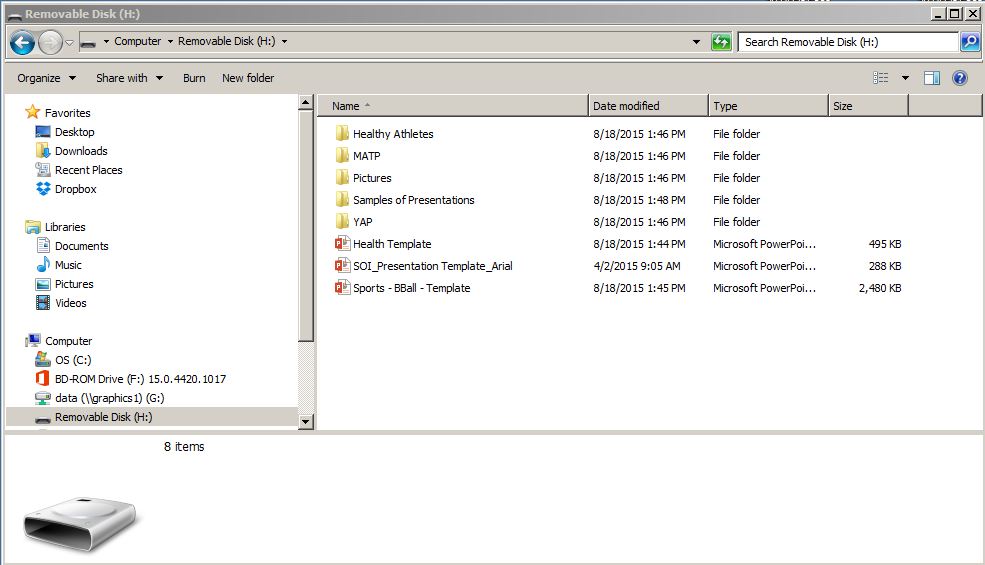 What you are looking at is called a pre-made template.  Many of your Special Olympics presentations can be done using these templates.
[Speaker Notes: Double click on -- SOI Presentation Template Arial.

Go to page 5 in your Participant Guide.  
This is a template branded and authorized by Special Olympics, Inc. and may not  be altered in any fashion. The official font of SOI is Ubuntu. However not everyone in the world has Ubuntu downloaded on their computer so the font that in this training is Arial because it is considered a universal font. 

Do not ever change the color, font or the design of the template for your use.

Notes to Trainer:  Have mentor write on the notes section of page 5 to never change the SOI Presentation Template in any way, shape or form!]
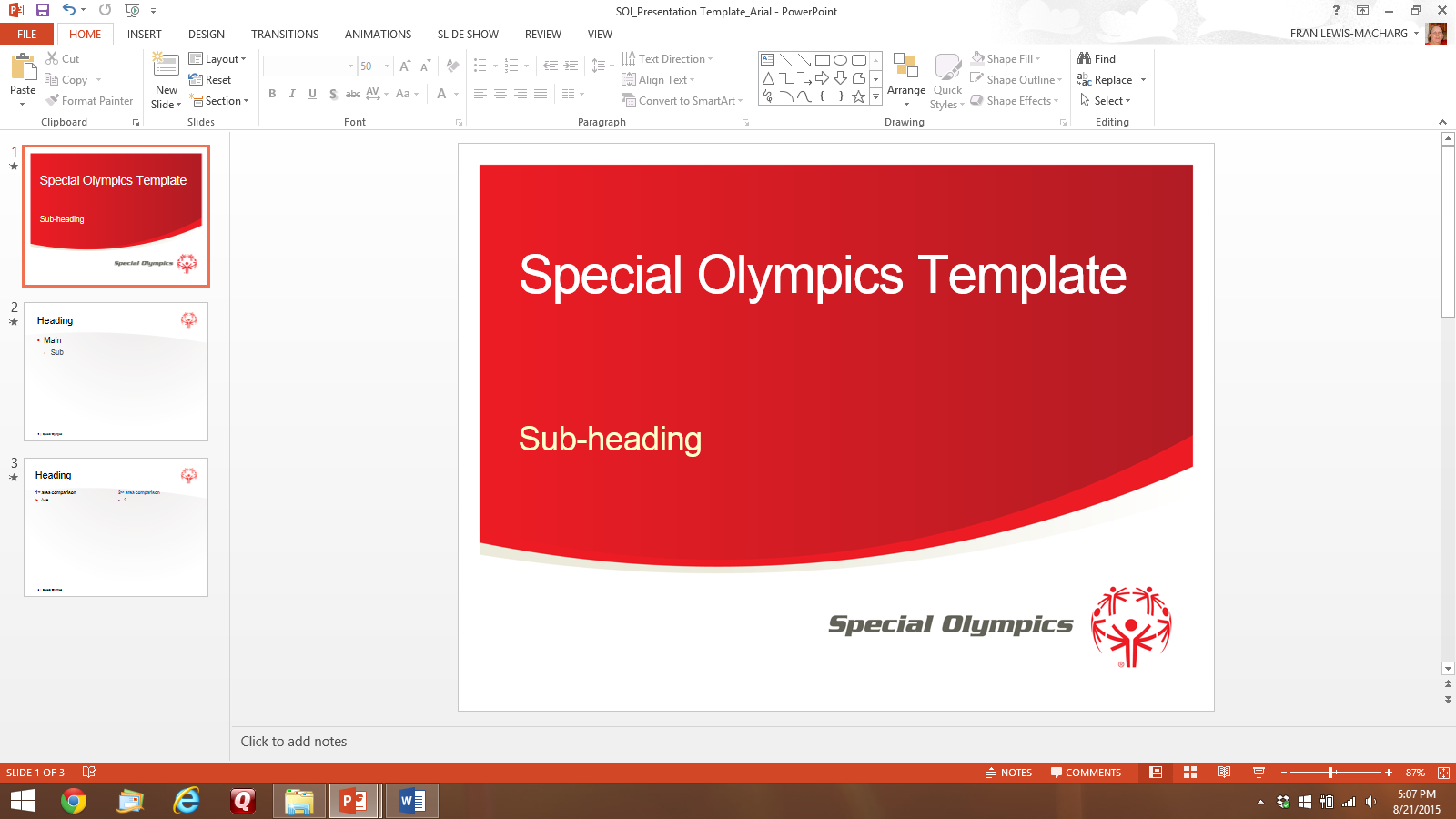 Slide Show Template
[Speaker Notes: This is what the template on your computer monitor should look like.  

DO NOT EVER type on SOI Presentation Template_Arial.

Next we’re going to learn to save this template under another name, this is called “Save As”. This and more terminology will be on the next slide.

Click on “File” located in the upper left corner of your monitor.  You will see this menu (might be another color) on the left side of your monitor.]
More Terminology
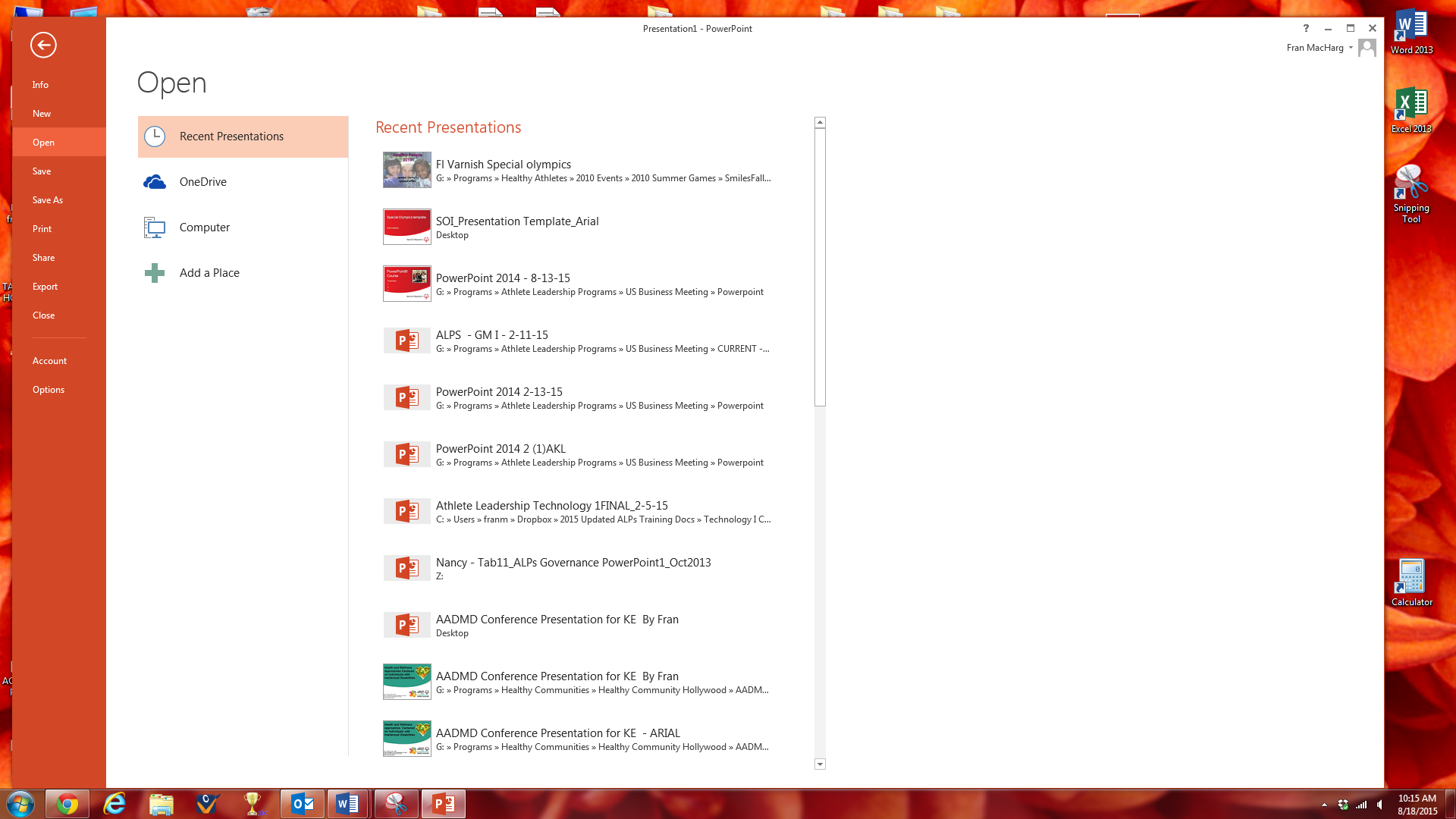 Info: Protection, Inspect, Versions
New : Starts a new presentation
Open: Opens an existing presentation
Save: Saves the presentation you are working on.
Save As: Saves the presentation you are working on as a new name.
Print: Prints the open presentation
Share: Invite People, Email, Present Online, Publish Slides 
Export: Create PDF/XPS Doc, Create Video, Package Presentation, Create Handouts, Change File Type
Close: Closes Presentation 
Account:  User Information
Options:  General options for working with PowerPoint.
[Speaker Notes: Turn to page 7 in your Participant Guide.

Note to Trainer:  Briefly go over each bolded term and give a brief explanation of each term. Explain that you will rarely use Account and Options.

Now we’re going to make you a copy of the PowerPoint Template that will enable you to make your very own PowerPoint Presentation.  

Click on “Save As” …]
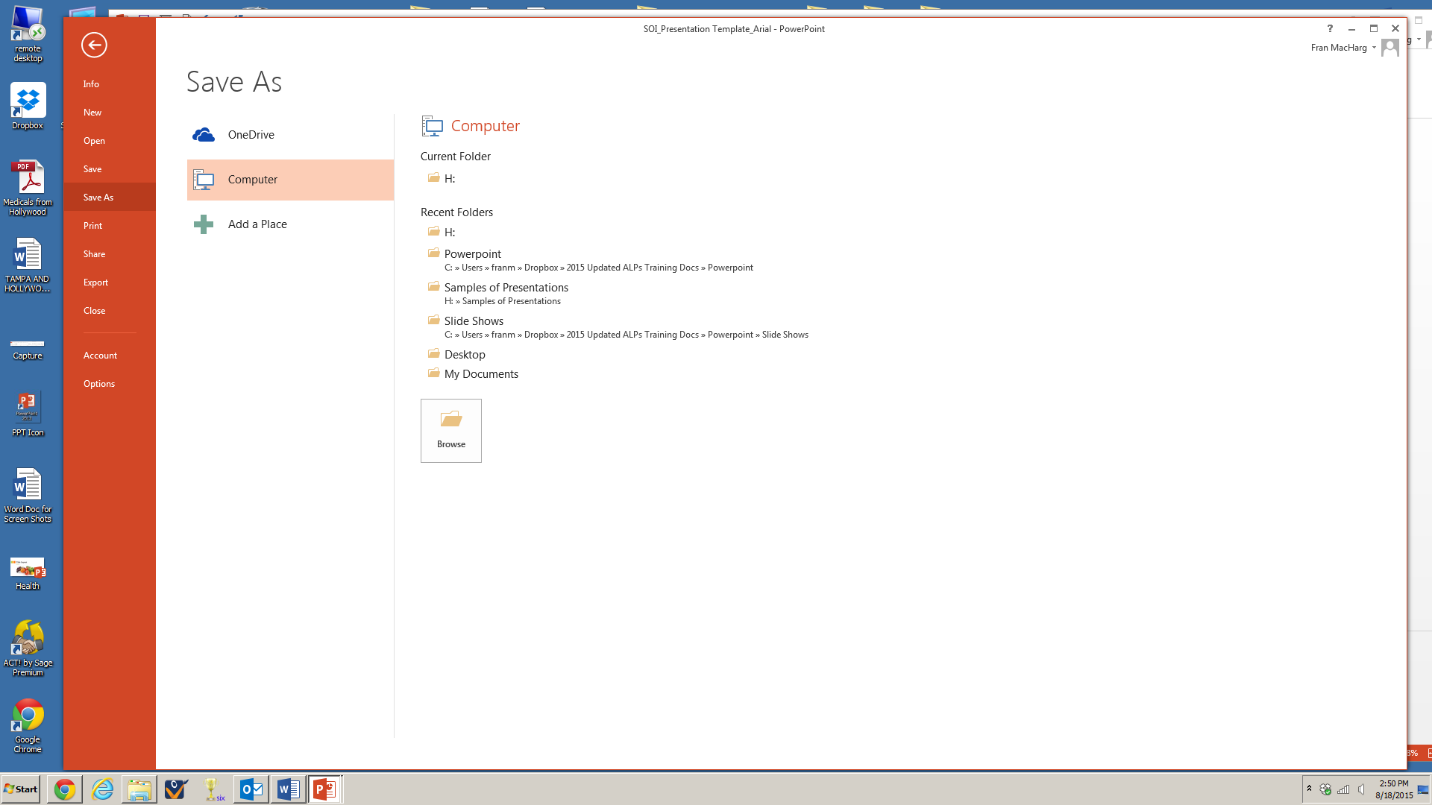 Save As
Save to the Letter that represent the USB Flash Drive.  You may have to Browse.
1
2
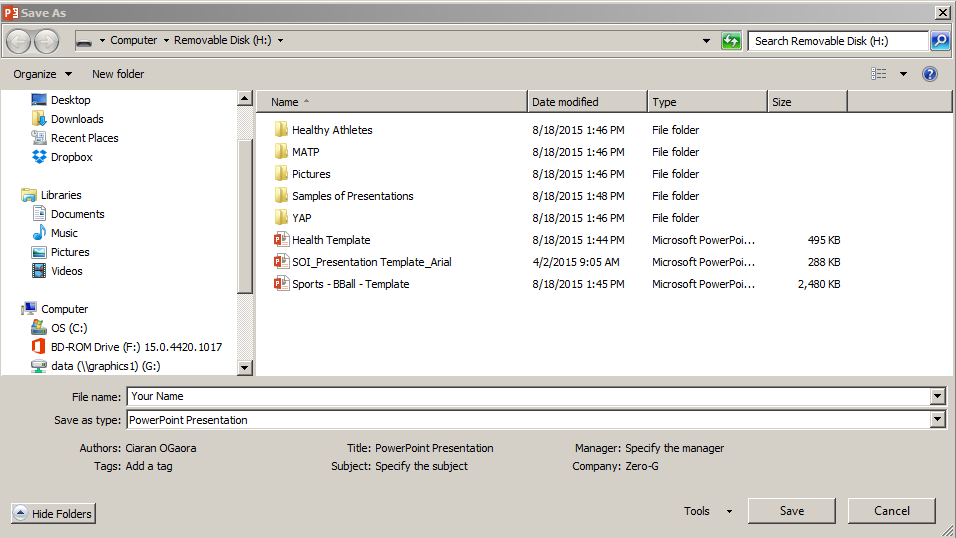 Save template – Your Name
[Speaker Notes: Let’s do this together.

1   a.    The page that comes up says “Save As” at the top.
     b.     Find the Template Folder “Under Current”.
     c.     Click Once.

a.    You are going to “Rename” the file with your first and last name.
      b.    Type in your name on the highlighted blue space called “File Name” at the 
             bottom left of the page.]
Top Tool Bar
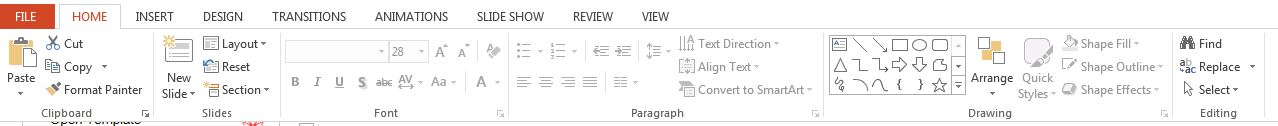 Home – Basic design of Design, Font and shapes
Insert – Add Pictures, Clip art, and sounds
Design- Slide color and design
Transitions – Moving from Slide to Slide
Animations – Adds movement to word
Slide Show – Define and view presentation
Review – Spell Check / Add comments
View – Presentation view type
[Speaker Notes: Lets look at what guides everything in PowerPoint.  It’s like our Road Map.  It tells us what to do.  Can everyone find the Tool Bar on their computer?  
Take your cursor and move it over each of the sections of the tool bar.  
Turn to page 9 in your Participant Guide and follow along with your cursor.  

Start with Home – Home tells you the basic design, font and shape.  
Insert – That means you can add things like pictures, clip art, and sounds.
Design – Lets you choose the slide color and design.
Transitions – Lets you choose how one slide moves to the next slide.
Animations – Movement can be added to words or other objects on the slide.
Slide Show – Lets you see what you’ve created.
Review – This lets you check your work for misspelled words and add comments.
View – You can decide how you want to view your Slide Show on the computer monitor.]
Home
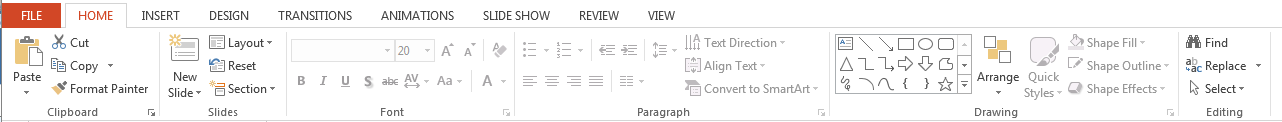 Clipboard:
Copy: Copy a highlighted object. 
Cut: Cuts a highlighted object
Paste: Pasted the object that has been cut or copied
Slides:
New Slide: Inserts new slide

Layout: Slide Design of slide
Reset: Undo to default slide design
Section:  Organize your slides into sections.
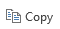 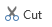 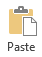 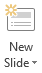 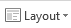 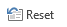 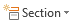 [Speaker Notes: Now we are going to dig into each of those headers or tabs on the Tool Bar.  Start with the first tab Home.  

Lets look at all the things that are under the home Tab.
     Clipboard:	                       Slides:  
     Copy		New Slide 
     Cut		Layout
     Paste 		Reset
		Section
     
Go to Page 10 in Participant Guide.  Now let’s see what all those mean. Go to the 2nd slide on your monitor.  Where it says “Main”, type your name. Now highlight your name.  Take you cursor (mouse) and click on “Copy” in the home Tab. Copy means just that; you can copy it and put it somewhere else in your document.  Now un-highlight your name and hit “enter” on the keyboard.  Then click on “Paste”.  Your name should appear 2 times. Now highlight the 2nd name; click Cut.  Hit enter 2 times and click Paste.  Your name should appear lower on the page. 

Go to Page 11 in Participant Guide.  Lets go to New Slide – Click on it.  What happens? Add a “Blank” Slide, we will use it later. Now,  Click on Layout – What happens?  Now click on Reset, then Section.  What Happens when you click on the different buttons?]
Home - Font
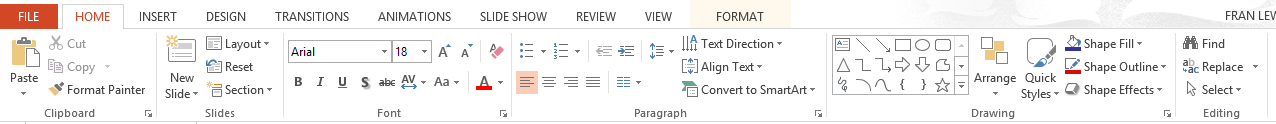 Font:
	Font Style: Change style of letters

	Font Size: Change size of letters

	Bold: Make letters bold

	Italicize; Italicize the letters

	Font color: Changes letter color
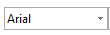 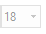 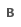 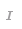 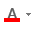 [Speaker Notes: Font means what the Print looks like.  Is it dark?  Is it Light? Does it have color?  
Let’s look at all the things under Font.  

Go to page 12 in your Participant Guide . Your mentor should write notes while you open the different categories with your cursor.  
In order to make changes to words/numbers, you must first highlight the word/number to make a change.  
Let’s look at several styles of fonts by clicking on the arrow .  Some are fancy, some are straight.  Highlight a word on the PowerPoint Template.  To change the way it looks, click on the arrow next to the name of the Font (Arial).  A list of  Fonts will display.  Click on the font you would like to change to (a slide bar will display on the right side, you can use this to display many more fonts).
Look at the number next to the font name.  Hit the arrow with you cursor.  Make the word you highlighted increase in size to 40, by clicking on the number 40 in the drop down menu.   
Bold means you make it dark.  Hit bold and see what it does to the word you typed.  
Italicize – Change the word to Italics – Click on it with your cursor.
Let’s change the color of your word.  Click on the word, 150, now go up and click on color and see all the colors you can make.  Make your word RED.]
Home - Paragraph
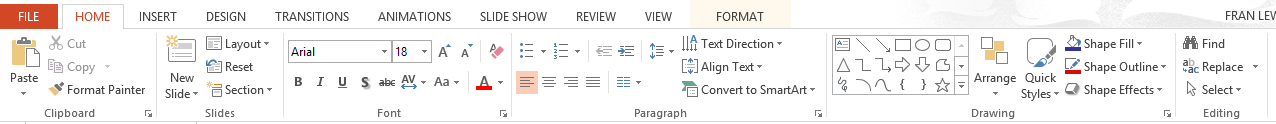 Paragraph:
	Bullets: Adds numbers or Bullet style to a list
	Align text Left: Move words to left of box
	Align Text Center: Move words center of box
	Align Text Right: Move words right of box
	Justify Text: Moves words even across box
	Text to Columns: Places a list to columns
	Text Direction: Changes direction of words
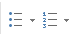 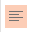 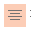 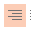 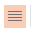 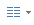 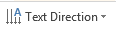 [Speaker Notes: The next section under Home is Paragraph. 
Mentors go to page 13 in the Participant Guide and write notes, if needed, in your athlete’s Guide.  
Athletes, take your cursor and click with me as we go through each one.  

The first is Bullets.  You can do many types of bullets or numbers.

Align Left – Middle – Right aligns the words in the paragraph to the directions you click on.

Justify a paragraph will make the words look straight on the right and left sides.  

Text to Columns will put a list into 2 (or more) columns.

Text Directions allows you to change the direction of the words.]
Home -  Drawing / Editing
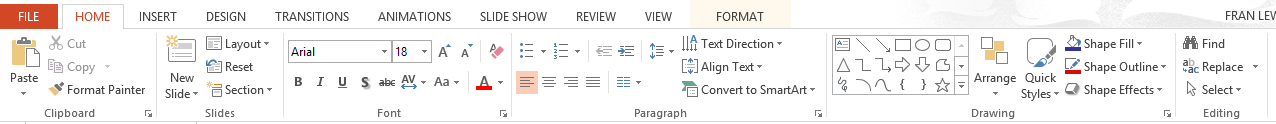 Drawing:
	Shapes: Add shapes and lines to presentation
	Shape fill: Fills shape with color
	Shape Outline: Outline shape with color
	Shape Effects: Change design of shape
Editing:
	Find: Locate words in presentation
	Replace: Change words to different Font
	Select: Selects areas for copy, changing or delete area
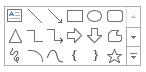 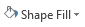 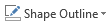 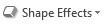 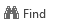 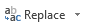 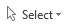 [Speaker Notes: Mentors turn to page 14 and 15 in the Participant Guide.  

Trainer Notes:  
Follow the format that has been used in previous pages.  
Have the athletes put the cursor on each item … you demonstrate and let them also apply the task in the category to a letter, word or shape on the page as time permits.  
You may only have time to demonstrate yourself if time is an issue.]
Break
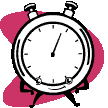 Please return in 10 minutes!
10
[Speaker Notes: It is about time that we take a break. You have been great with your attention and efforts.

See you in 10!]
Insert
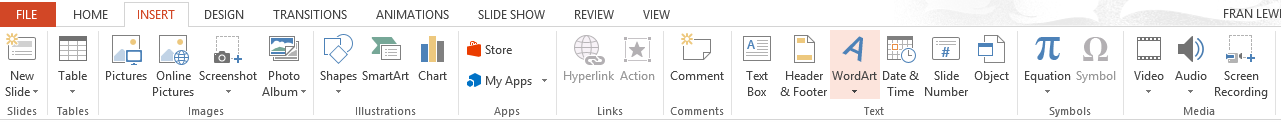 Tables:
Insert Excel tables/ Drawings

Illustrations:
Picture: Insert pictures from Computer, Web, Photo Album, Disk or USB Flash Drive

Shapes, SmartArt, Chart: Add Shapes, SmartArt and Chart to presentation
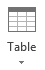 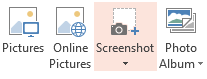 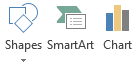 [Speaker Notes: Mentors turn to page 16 and 17 in the Participant Guide.  

Trainer Notes:  
Follow format that has been used in previous pages.  

Have the athletes put cursor on each item …you demonstrate and let them also apply the task in the category to a letter, word or shape on the page as time permits.  

You may only have time to demonstrate yourself if time is an issue.]
Insert (cont.)
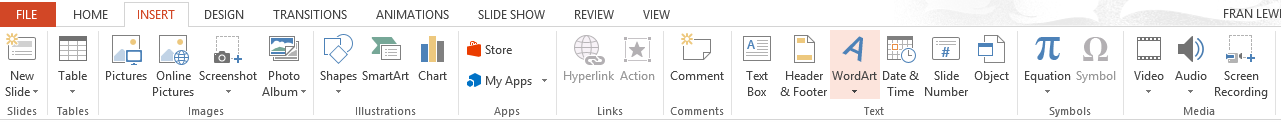 Links:
	Hyperlink:  Link to web page or picture
	Action: Sets action when you mouse click or hover over
Text:
	Text Box: Makes Box for words
	Header & Footer: Slide number or date added to each page
	WordArt: Makes decorative words
	Date & Time: Adds Date and Time to Slide 
	Slide Number: Adds Slide Number to slide
	Object:  Adds Object to Slide
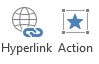 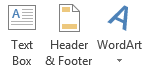 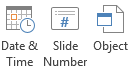 [Speaker Notes: Trainer Notes:  
Follow the format that has been used in previous pages.  Have the athlete put cursor on each item; you demonstrate and let them also apply the task in the category to a letter, word or shape on the page as time permits.  

Have the athletes insert a text box and then change the font, color, text direction.  They will have to click on the home tab to be able to do this.]
Design
Slide Size/Format Background: Page size, Format Background
 
Themes: Set Background Design, Color, & Effects
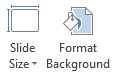 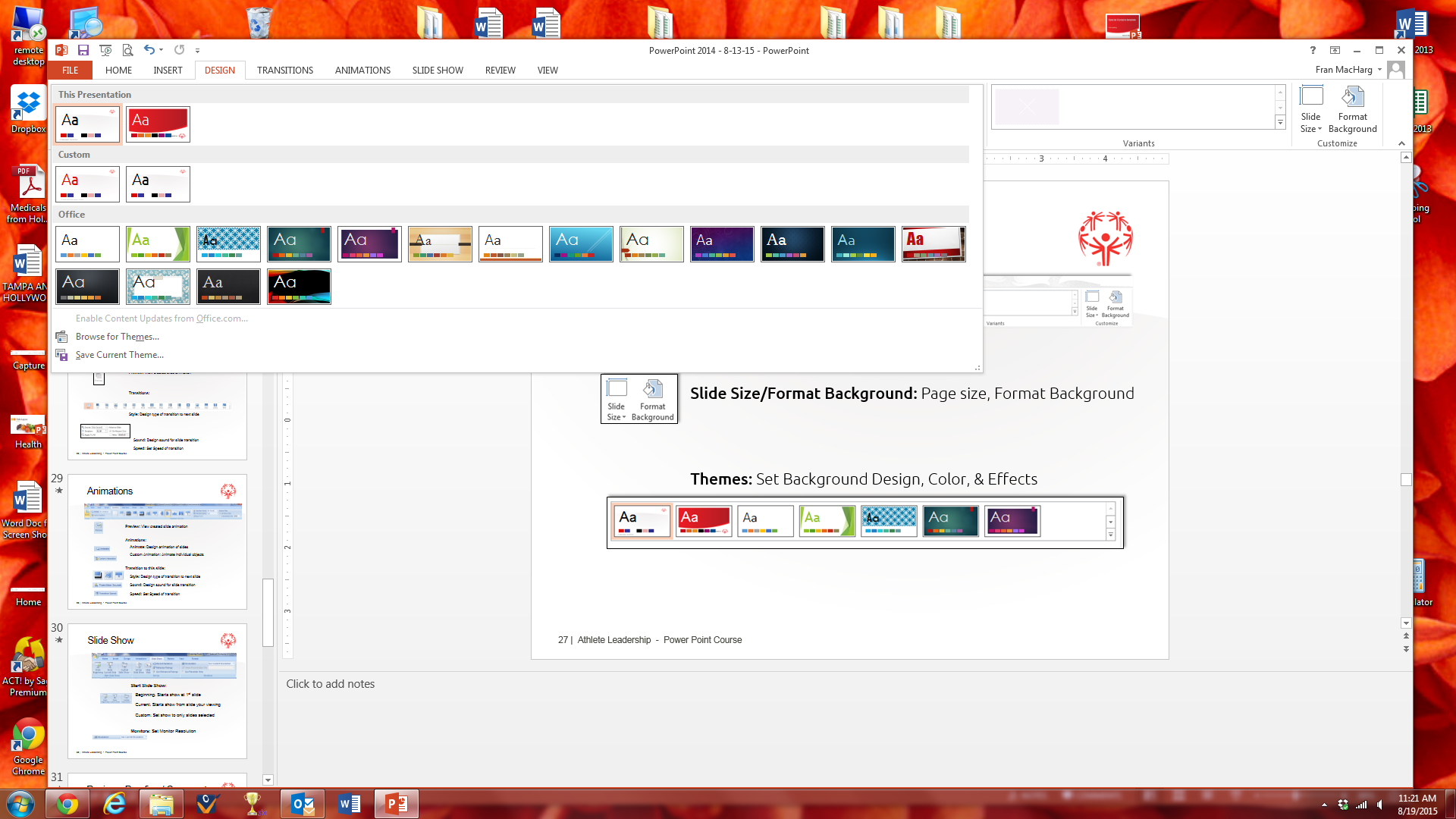 [Speaker Notes: Mentors page 18 in Participant Guide.

Trainer Notes:  This should be demonstrated and interactive.
To practice changing the design and color, we are going to open a new PowerPoint Template from your Template File folder. 
Click Open
Click on Templates Folder and then 
Double Click on Practice Design.  You should see a Green PowerPoint Template.
Click on the Design Tab on the Top Tool Bar. You will see a section call “Themes” and “Variants”.  
Let’s look at Variants 1st.  With the cursor, hover over each of the different color combinations and see if you like one better.  
If you decide you don’t like the design of the slide presentation, hover over the Themes and see if you find one you like better. 

Give the athletes time to explore this.  Remind them that they might have to move between the Design, Insert and Home Tabs.]
Transitions
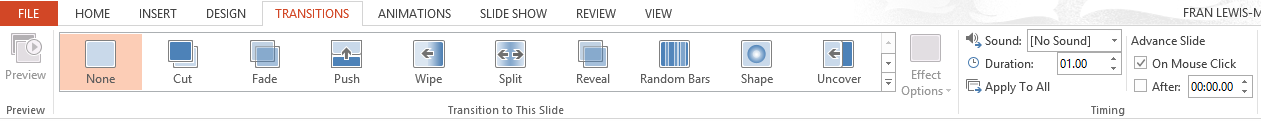 Transitions: How moving from slide to slide looks and sounds.
	
			Style: Design type of transition to next slide
	
				Sound: Design sound for slide transition
				Speed: Set Speed of transition
			 
				Preview: View created slide transition
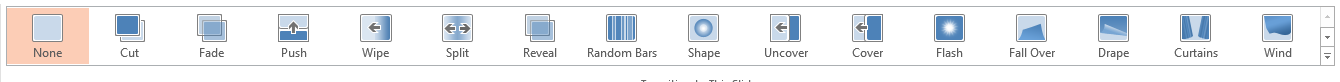 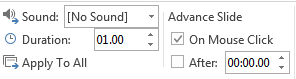 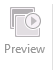 [Speaker Notes: Mentors go to page 19 in the Participant Guide and take notes on the transitions the athlete likes.

Trainer Notes:  Demonstrate several transition styles and then how to add sound and set speed  Give athletes and mentors at least 5 minutes to try different transitions.   

Trainer Notes to Athletes:  
Put a different transition on each slide.  
Remember, you have to click on the slide that you want the transition to apply to.  
Click on the Preview button to see and hear the effect.  
Allow 5 minutes.]
Animations
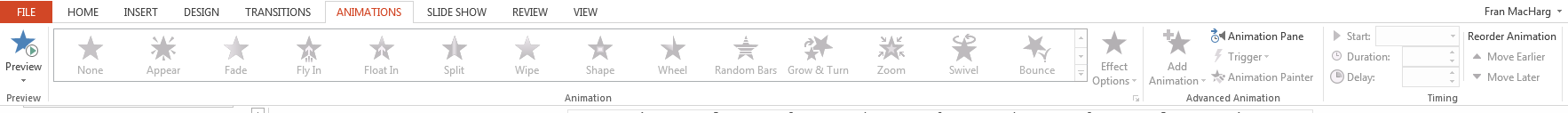 Animations: How a letter, word, or an object moves
	

			 Add Animation:  	Choose an animation effect to add to the selected 				objects.
			Animation Pane:  	Displays animations and how they are activated.
						
				Timing:  	Determine/adjust time for a animation. 

		            Preview: View created slide animation
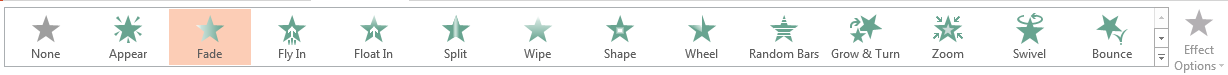 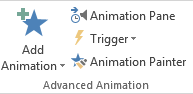 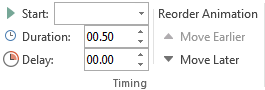 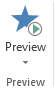 [Speaker Notes: Mentors go to page 20 in the Participant Guide and take notes on the animation the athlete likes.

Trainer Notes:  Demonstrate several animations. Give athletes and mentors time to try this.  

Trainer Notes to Athlete:  
Put a different animation on each word.  
Remember, you have to click on the slide and the text box that you want the animations to apply to.  
Click on the Preview button to see the effect.  
We have added words on slide 4 to make it faster to demonstrate animations.]
Slide Show
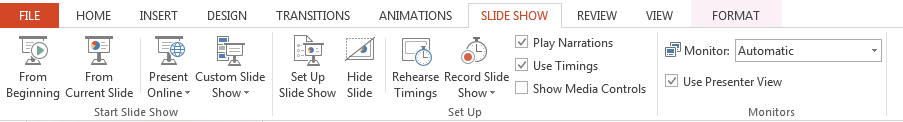 Start Slide Show:
	Beginning: Starts show at 1st slide
	Current: Starts show from slide your viewing
	Custom Slide Show:  Show only the slides you choose.    
	Set Up Slide Show:  Set up advances options.
	Hide Slide:  Hide Current Slide
	Rehearse Timing:  Practice slide show to see what works best. 	
	Monitors: Set Monitor Resolution
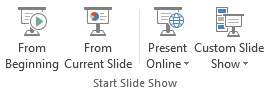 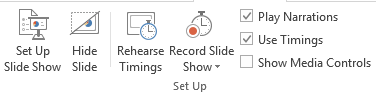 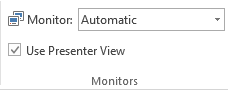 [Speaker Notes: Mentors go to page 21 in the Participant Guide.  Mentors write notes on things to remember.  

Trainer Note:  Demonstrate each of the buttons on the Tab.]
Review - Proofing / Comments
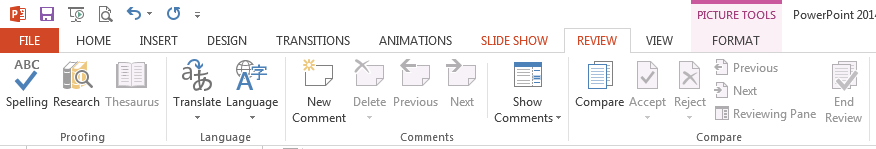 Proofing:
	Spelling: Spell check presentation
	Research: Look up information
	Thesaurus: Look up new words

   Language:  Translate text into a different language and proofing tools.

	Comments: Add/Edit Comment to slide


	Compare:  Compares and combines other presentations into current presentation.
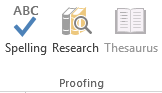 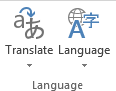 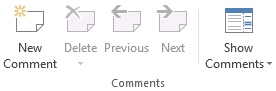 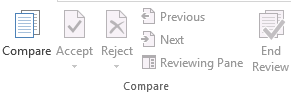 [Speaker Notes: Mentors go to page 22 in the Participant Guide.  

Trainer Note:  
Again demonstrate the buttons on the Review Tab.  
Remember, proofing is one of the most important parts of a slide presentation (misspelled will be remembered).]
View
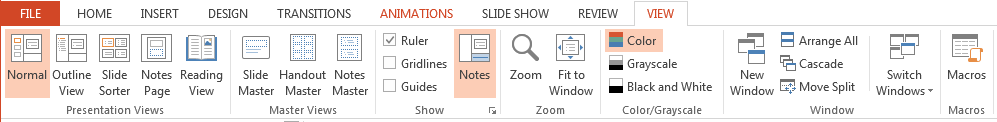 Presentation Views:
	Normal: Presentation Design View
	Outline View:  See the Outline of presentation
	Slide Sorter: Arrange slide
	Notes Page: Add Presentation Notes
	Reading View: View Slide Show
Master Views:   Views Slides in various ways.  
Ruler/Gridlines: Use for Show design

		Zoom: Enlarge view
		Color/Grayscale: Change show color
		Window: View and switch between multiple windows
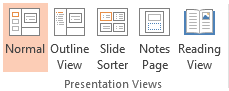 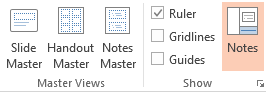 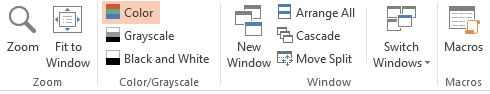 [Speaker Notes: Mentors go to page 23 in the Participant Guide.  Mentors remember to write notes about what you may need to remember.  

Trainer Note:  Demonstrate the different Views.  This will be a personal preference for each of the athletes.  

Have the athletes click on each of the Presentation Views. 

Trainer Note to Athlete:  
Ask athletes to return to the Notes Page and share this is the option they would use when making a presentation to a group or committee and they need to remember certain facts.  

Trainer should continue by demonstrating views in Show, Zoom and Color at the top of the Tool Bar.]
Break
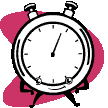 Please return in 10 minutes!
10
[Speaker Notes: 2nd break … take 10!]
develop a slide show
[Speaker Notes: Now is the time you’ve all been waiting for.  

We are going to let you make a Slide Presentation to share with the class.  

It can be about any topic in Special Olympics.  

It can be about a sport, why you like Special Olympics, your family’s involvement, the R word, Young athletes, Healthy Athletes, competition, Unified Sports – 
	you name it; you got it.]
Developing Your Slide Show
Decide on a Topic to present
Write outline of presentation
Make slides with information (try to make at least 10 slides)
Insert Pictures & Shapes
Insert Design Themes and Background
Set Slide Transitions
Set Animations
Review / Check Spelling
View Show
[Speaker Notes: Mentors go to page 24 in the Participant Guide.

Here are the instructions for your slide show.

You may use any template you like.  It’s all yours to make.  You have to decide on everything.  The only thing your mentor can do is help you find a button if you don’t remember where it was.  You do everything else yourself including writing your outline for your presentation.

You may dictate your outline to your mentor to speed up the process.  

Athletes and mentors, you will have 1 hour to complete this process.  

Please do not spend a lot of time on 1 topic only or you will never finish your presentation.]
presentationS, Practicum and  Course Feedback
[Speaker Notes: We are on the home stretch!]
Presentations
Who would like to present their PowerPoint first?
[Speaker Notes: We will have an hour for everyone to show their presentation.  

Trainer Note: As trainers circulate around the room, be looking for the best presentations and hint to that team that they will be one of the first presenters or you can let them volunteer.]
Practicum Requirements
Each athlete must make two NEW Special Olympics PowerPoint Presentations with a minimum of 20 slides each
[Speaker Notes: Athletes and Mentors, go to page 26 in the Participant Guide. 

Review the practicum requirements, the form and timeline for completing the practicum.  

Ensure athletes know to whom practicum materials are sent (email, Dropbox and mail address).]
Back Home/Feedback
What will I do when I go back home?
 
What did I think about this course?
[Speaker Notes: I’d like to hear at least one thing you will do when you are back home as a result of what you learned in this course. 
List your 4 things on the “Next Steps Back Home” form (Athletes and Mentors go to page 27 in the Participant Guide).
What did you like best about the PowerPoint Course?  Ask several athletes and mentors. 
Athletes and Mentors, go to page 28 in the Participant Guide. Please complete the Course Training Feedback Form NOW!
Collect the “Next Steps Back Home” and Course Training Feedback Forms.
If you run out of time, participants may return by email or mail to the Lead Instructor.]
Show me the ATHLETE!
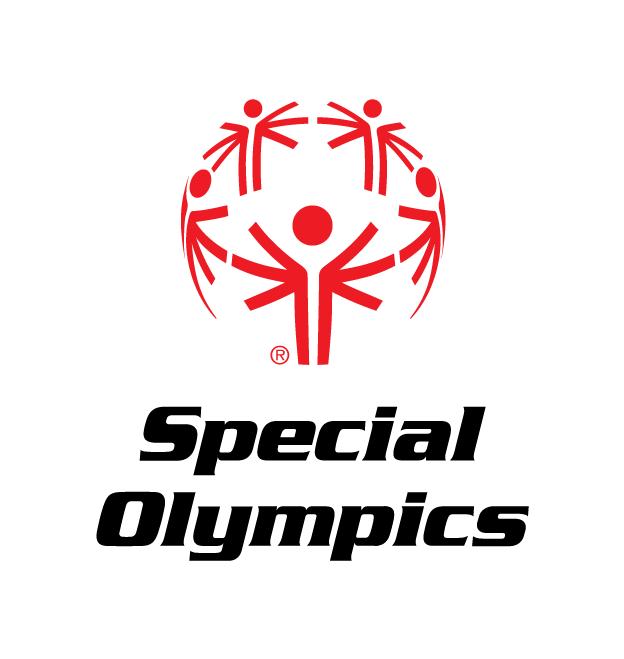 [Speaker Notes: Trainer Notes:  
Ask group if they would please move to a designated location to take a group picture.

If you are going to give away anything, now would be the time i.e. Padfolia, Athlete Leadership t-shirt, etc.

Thank them for their efforts and tell them that you look forward to following their progress.]